PhysEduCampLepšie ako ležať na PECiTatranská Štrba, Penzión Medvedica22.6. – 26.6.2015
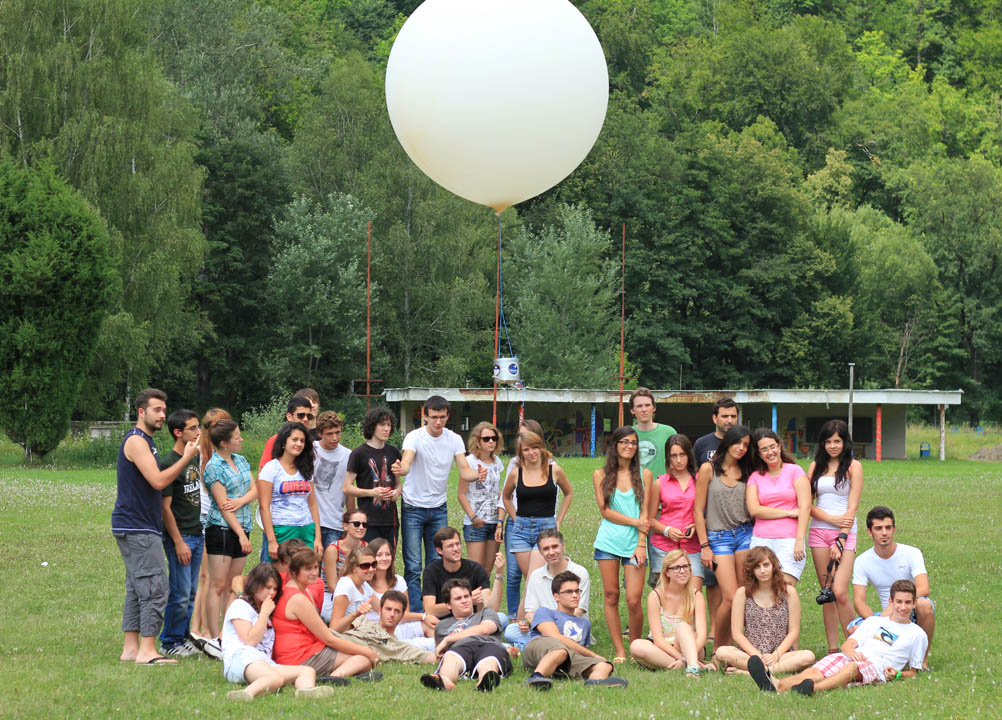 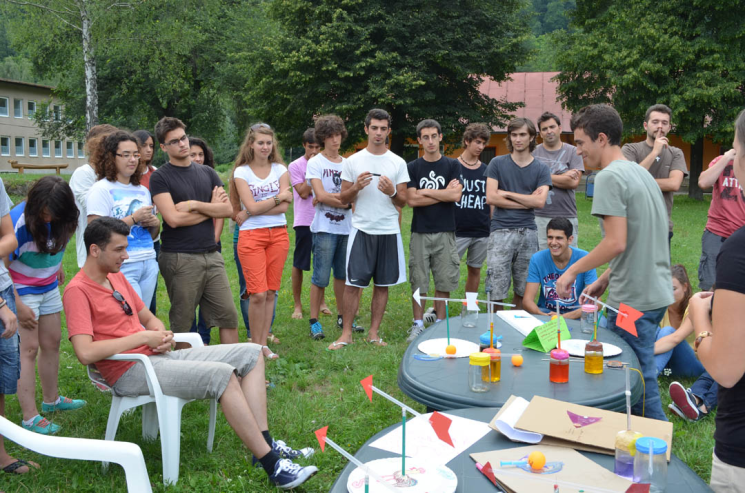 PhysEduCamp Letná škola 2015
www.penzionmedvedica.sk
Tatranská Štrba		22.6. – 26.6.2015



5 – dňový pobyt zameraný na fyzikálne skúmanie
program pripravujú študenti bakalárskehoa magisterského stupňa štúdia učiteľstva fyziky cca – 15 lektorov
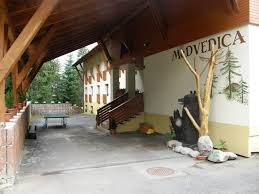 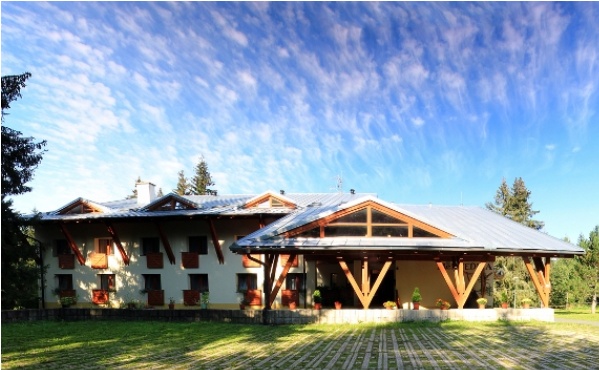 PhysEduCamp Letná škola 2015
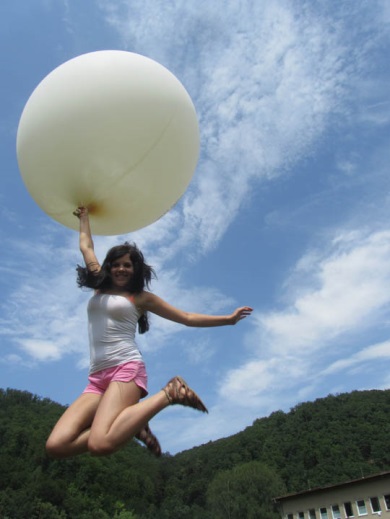 25 žiakov stredných škôl1. a 2. ročníka, príp. aj 3. ročníka 
potenciálni záujemcovia o učiteľské štúdium na PF UPJŠ v Košiciach
súčasťou prihlášky:  motivačný list žiakaa odporúčanie učiteľa fyziky
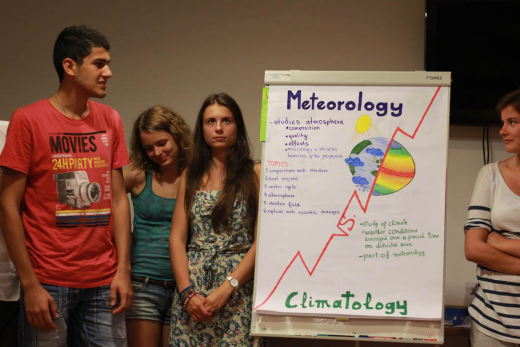 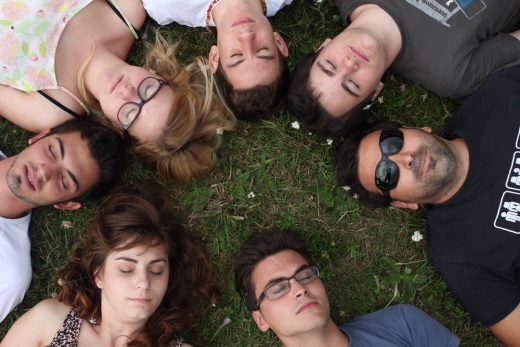 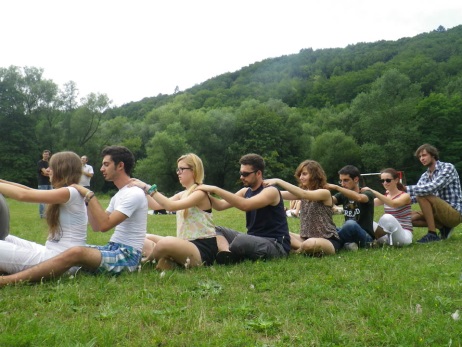 PhysEduCamp Letná škola 2015
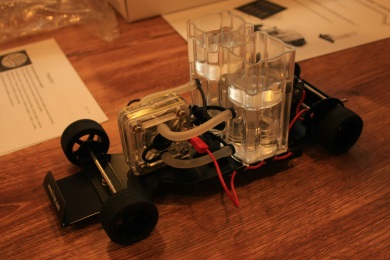 program:
fyzikálne experimentovanie
prednášky a workshopy
návšteva Starej Lesnej a Lomnického Štítu
súťaže a komunikačné cvičenia
neformálne vzdelávanie
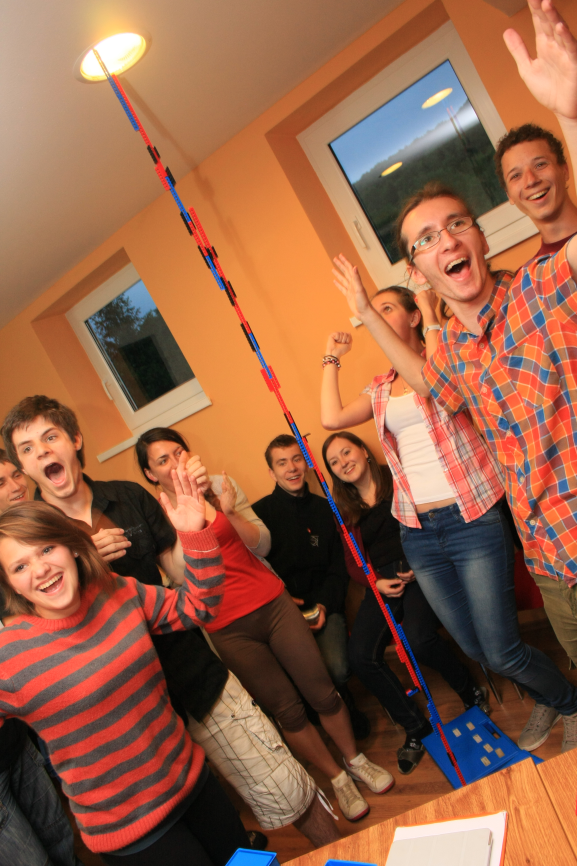 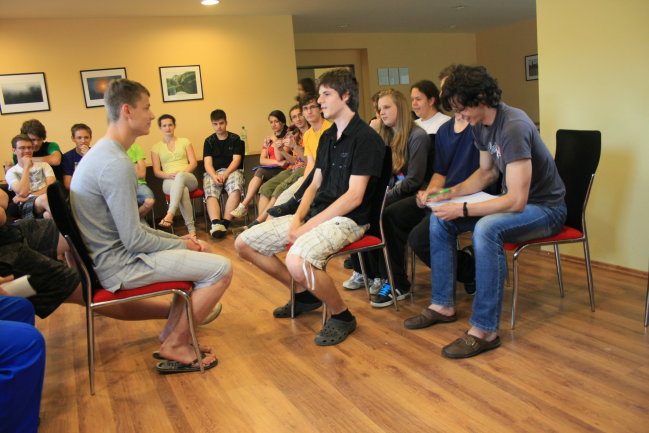 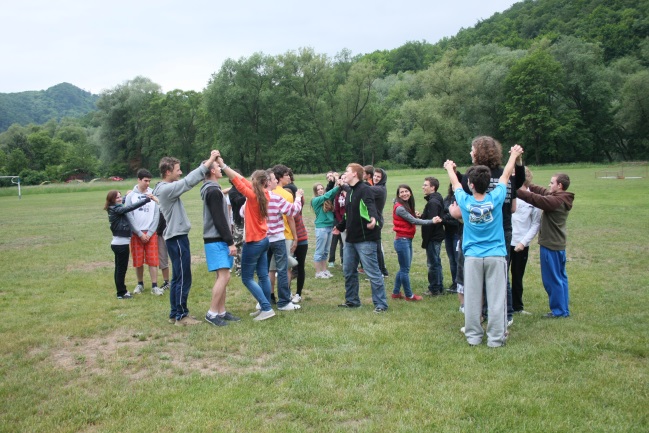 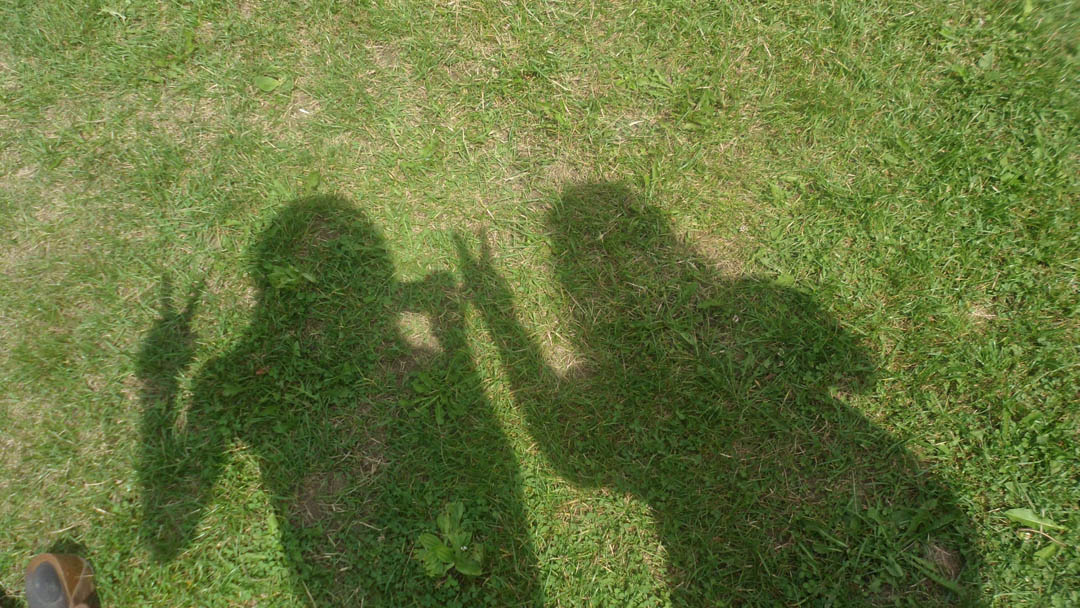 Ďakujem za pozornosť